EXPECT: Japan’s Perception and Expectations of EUThe case of Social Media
SHAO Jingkai
Waseda University
September 22, 2022
1. Popularity of social media platforms
Source:
https://www.bigbeatinc.com/blog/japan_social_media_2022
https://tam-tamlo.com/en/307
Monitored Social Media accounts in Japan


駐日欧州連合代表部 (@EUinJapan)                Mission of Japan to the EU (@JapanMissionEU)
(EU delegation to Japan)
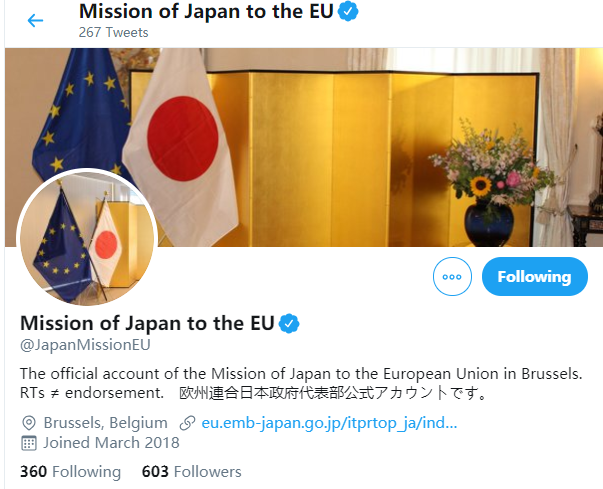 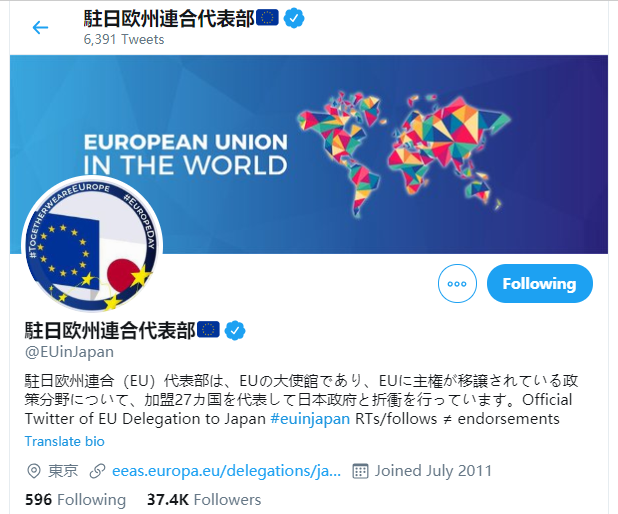 Yasushi MASAKI.Amb. of Japan to EU. 駐EU大使　正木　靖 
(@yasushi_m_Japon)
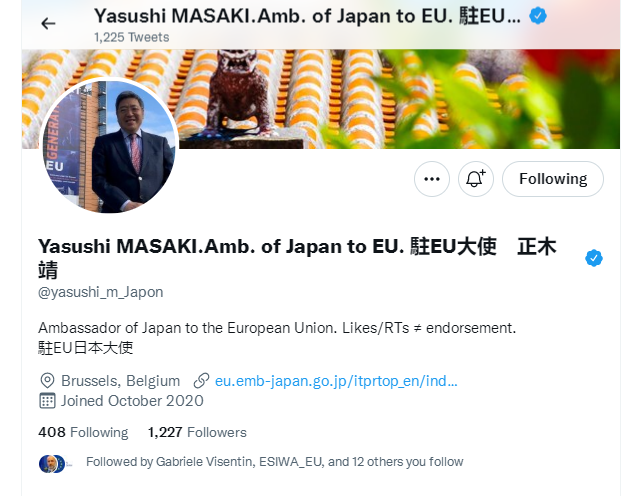 2. Activeness of accounts (n=942)
Other hot issues in EUD account
Other hot issues in JFM account
3. Sources (n=942)
Sources of reposts
4. Centrality of EU (n=942)
5. EUD’s Level of Focus (all posts)
Domesticity of JPM posts (all posts)
6. EU actions (Main/2nd focus, n=770)
Leading #hashtag (Major/2nd)
Expectation Keyword: Indo-Pacific
EU-Japan cooperation on FOIP ("Free and Open Indo-Pacific") Vision
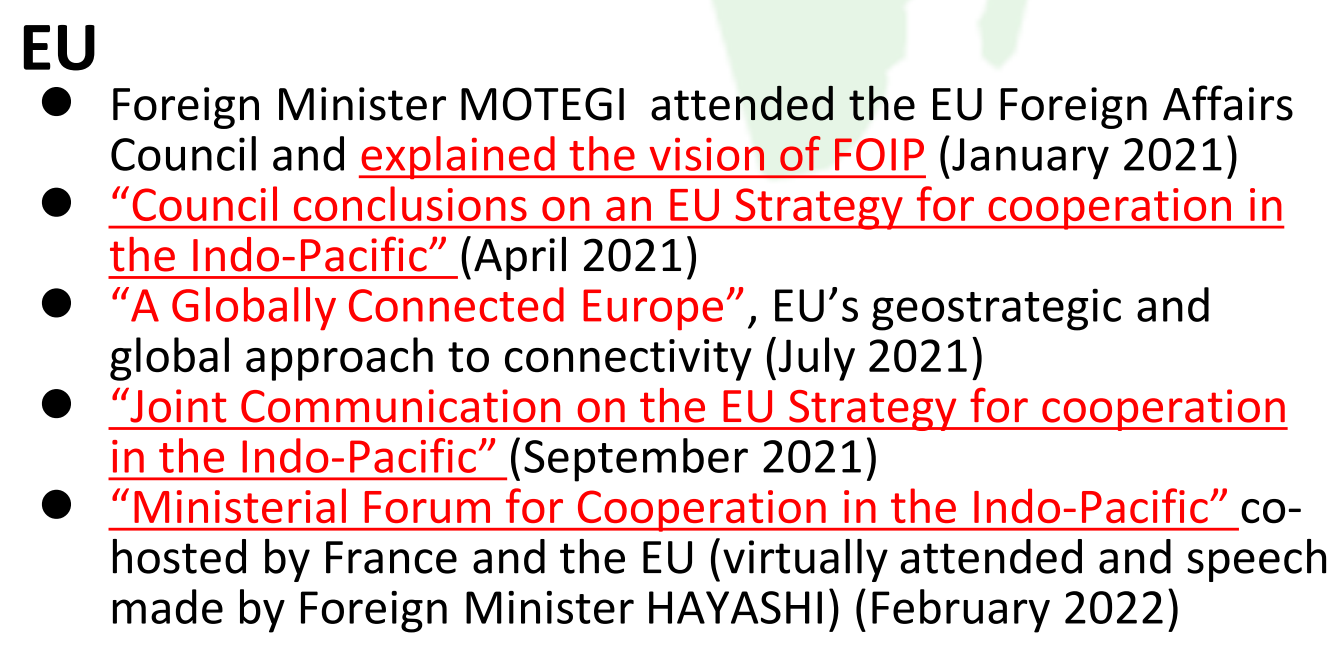 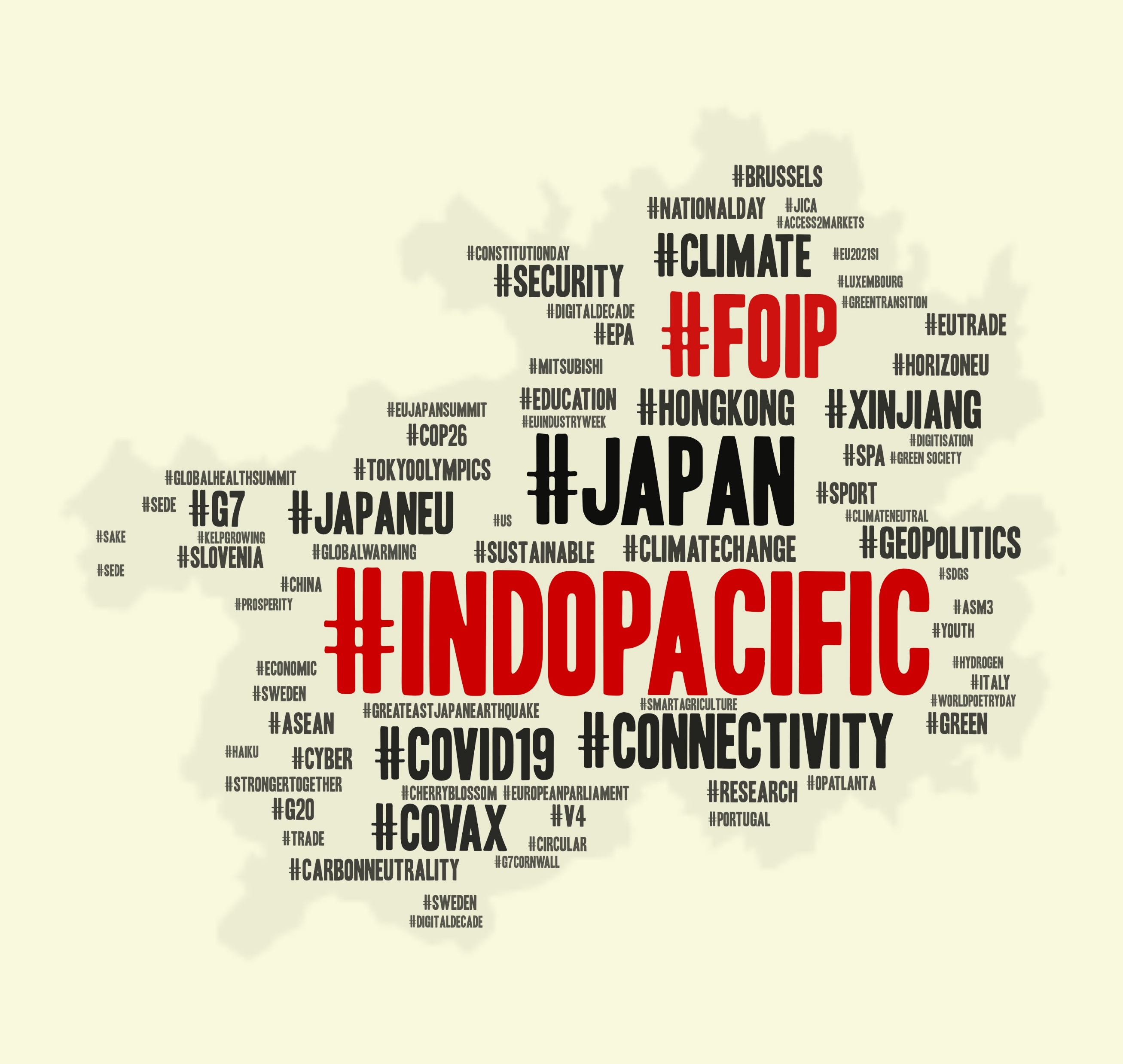 Minister Motegi welcomed the Council conclusions on the “EU Strategy for cooperation in the Indo-Pacific” as EU’s strong will for its engagement with the Indo-Pacific region. High Representative Borrell expressed his gratitude for Minister Motegi’ s explanation of the vision of a “Free and Open Indo-Pacific (FOIP)” at the EU Foreign Affairs Council in January, and stated that it contributed to the formulation of the “EU Strategy for cooperation in the Indo-Pacific”.
(Japan-EU Foreign Ministers’ Meeting, May 4, 2021)

DM Kishi also emphasized the importance of Japan and EU nations’ confronting them together, that are sharing common values, and making our cooperation for maintaining and enhancing the vision of a “Free and Open Indo-Pacific” irreversible. 
(Kishi Nobuo, the first Japanese defense minister to speak at the European Parliament, June 17, 2021)
Word cloud of hashtags of tweets from “Mission of Japan to the EU” (@JapanMissionEU)
Source: MOFA, Japan
Intra-EU actions (Major/2nd)
Sub-frame of intra-EU actions (Main/2nd focus)
Extra-EU actions (Major/2nd)
Sub-frame of extra-EU actions (Main/2nd focus)
7. Bilateral relation (Main/2nd focus)
Bilateral relation with Japan (Main/2nd focus)
8. Evaluation of EU (Major/2nd, n=770)
Evaluation of intra-EU actions
Evaluation of intra-EU action (Main/2nd focus)
Most popular posts of intra-EU story
Evaluation of extra-EU actions
Evaluation of extra-EU action (Main/2nd focus)
Most popular posts of extra-EU story
9. Self-image built by EUD (Main/2nd)
Expectation in JPM account (Main/2nd)
Japan’s Expectation on EU
Reported EU’s self-expectation
10. Pictures in EUD (2020 versus 2021)
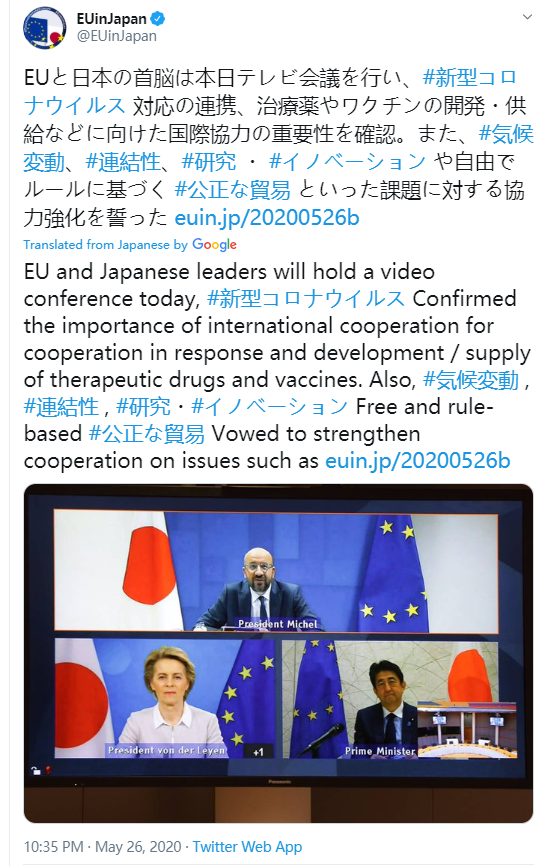 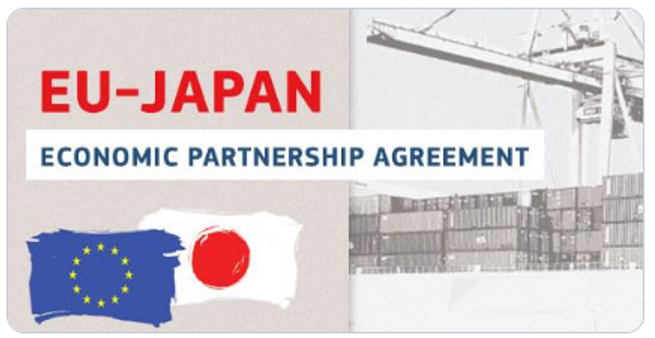 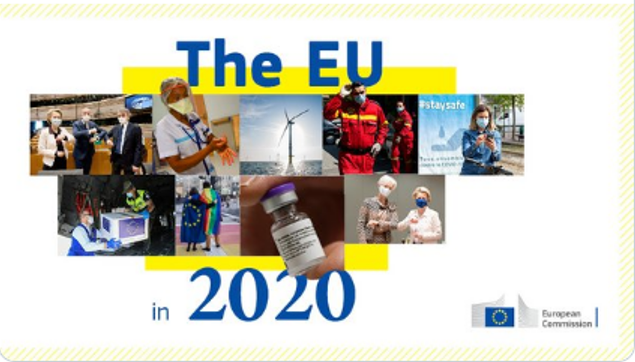 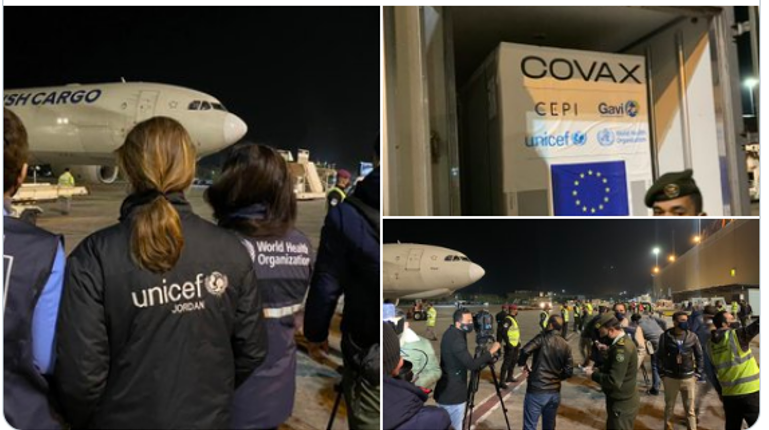 Pictures in JPM (2020 versus 2021)
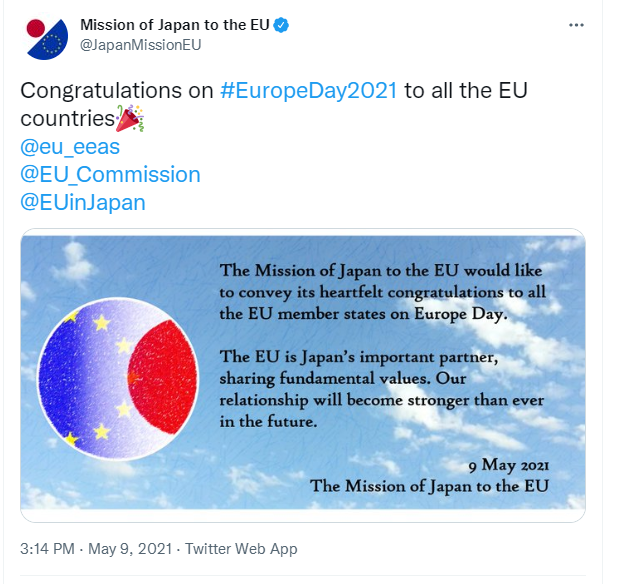 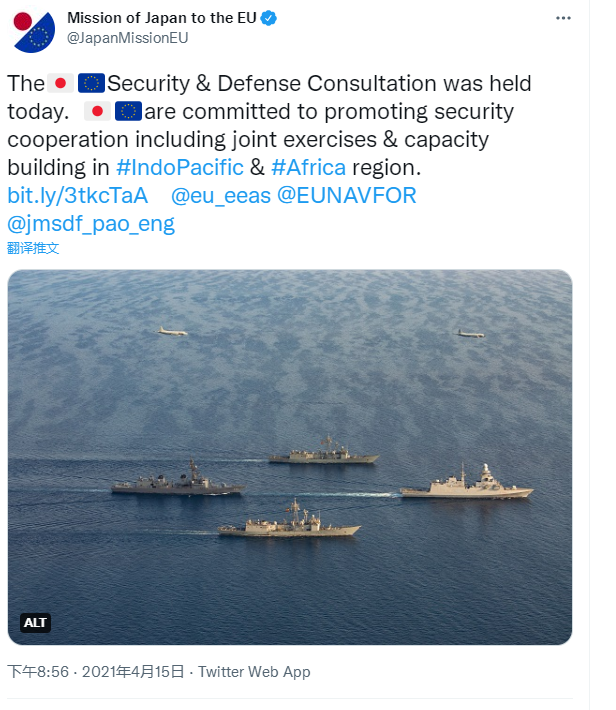 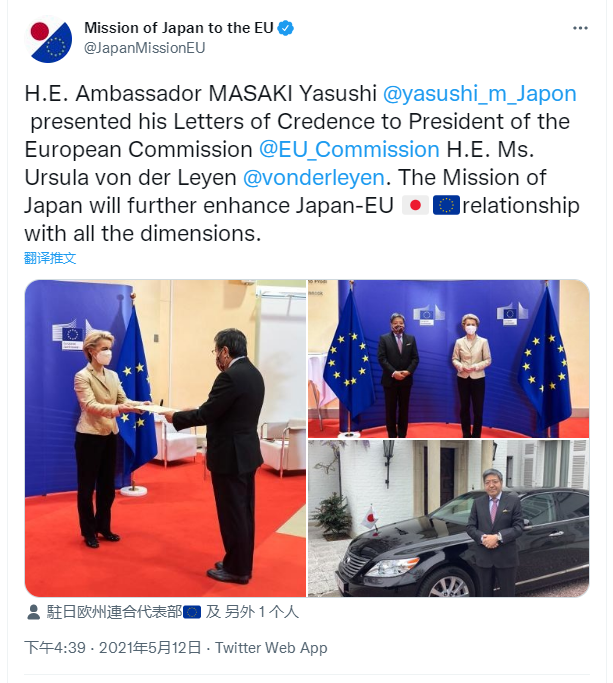 Videos in EUD (2020 versus 2021)
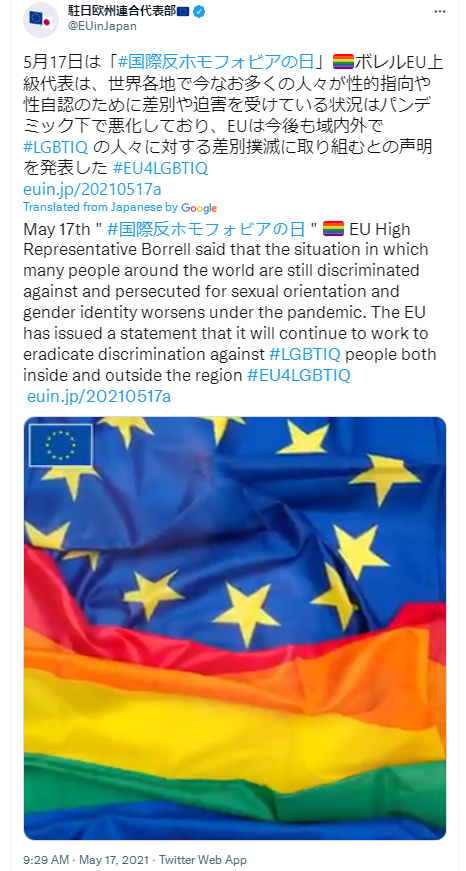 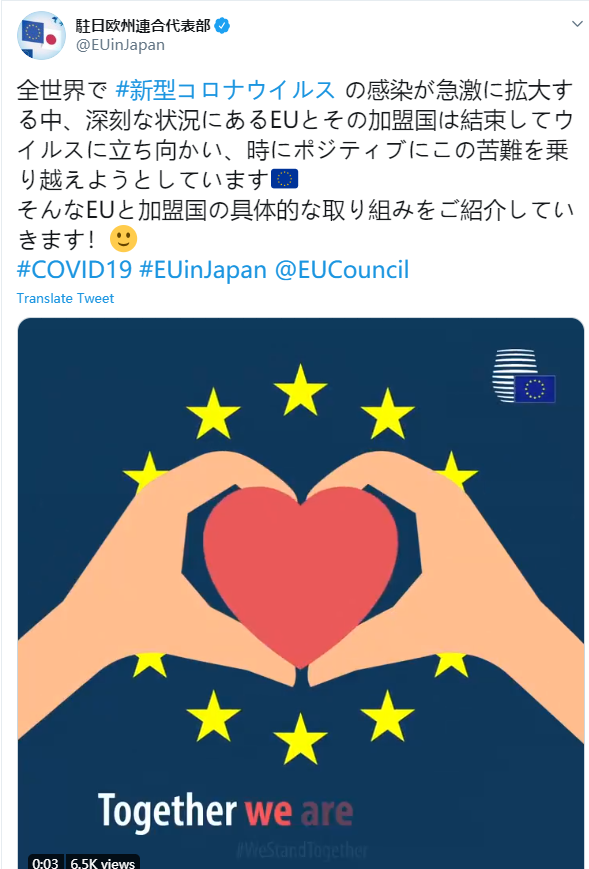 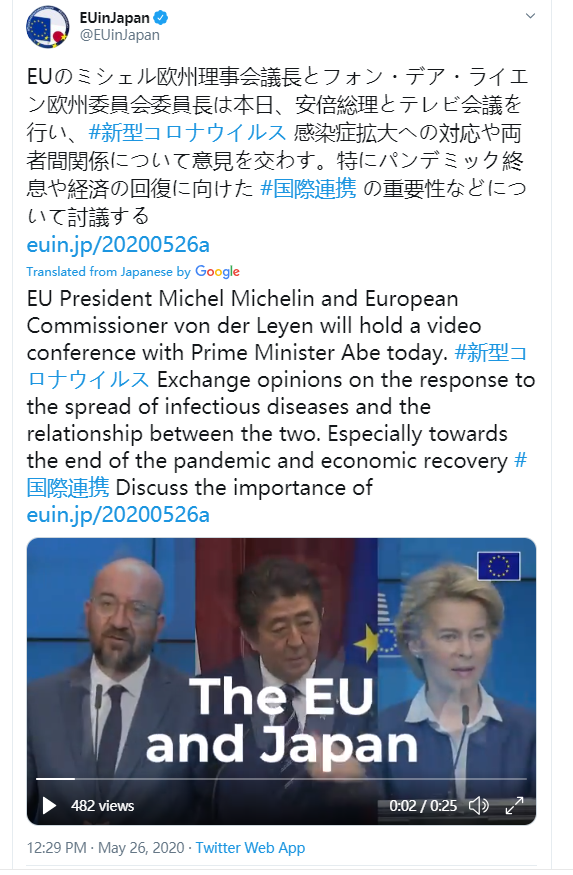 Videos in JPM (2020 versus 2021)
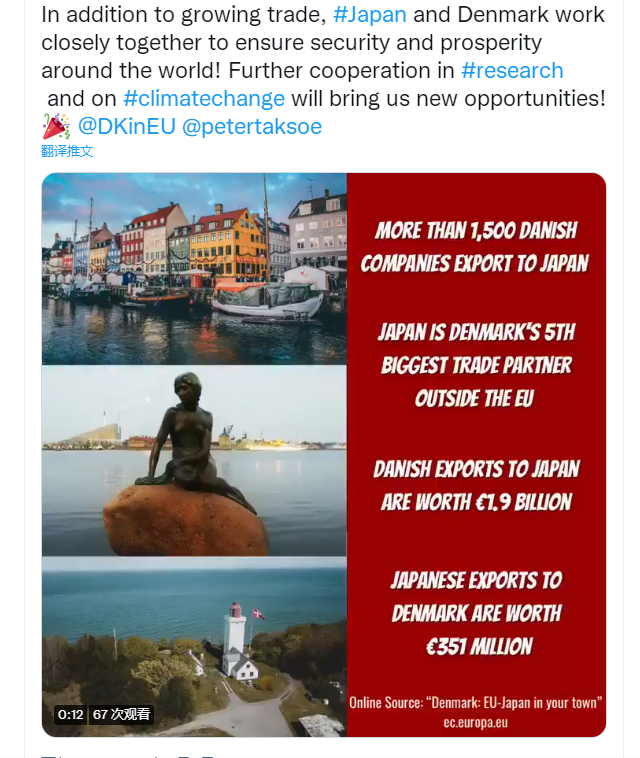 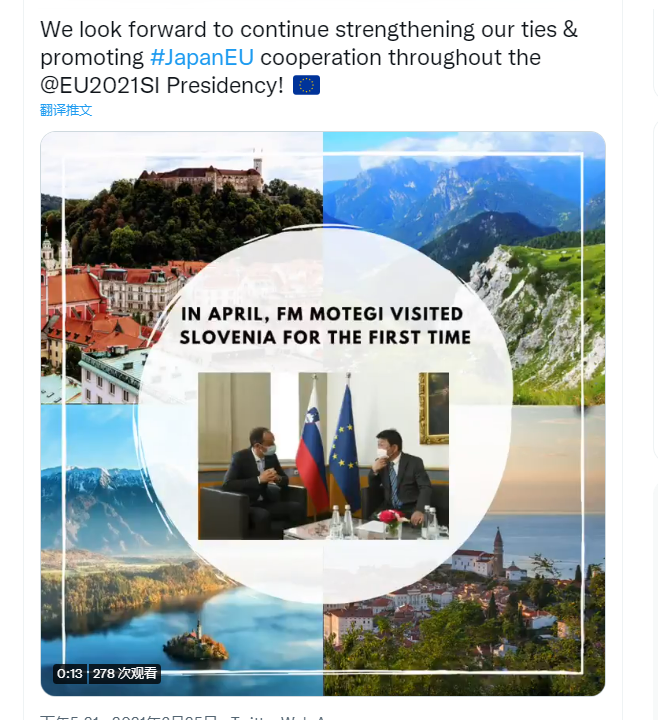 Conclusions
EU Delegation in Japan: 
Public diplomacy tool (EEAS), 
Self-image building and norm diffusion, 
Online and offline connections, 
Window of CFSP, 
PR campaigns (a theme a month),
Network of EU MS in Japan/EU Institution accounts

Mission of Japan to the EU : 
Bulletin of bilateral official news
(news from MOFA + retweets from other accounts) （2020） 
Public diplomacy platform （2021）
Conclusions (2)
Much more active online PR campaigns from Japan to the EU
No. of post: 2020 (9) → 2021 (168, EU-related only)
The new ambassador (since October 2020): MASAKI Yasushi 
(official account 19.6% retweeted)

2. Different focuses
EU: values/norm diffusion, CFSP, EU-centered (only 18.7% bilateral relations)
Japan: Bilateral relations (72.7%), Japan’s foreign policy (but Japan is also eager to use social media to as a public diplomacy platform, e.g., introducing Japanese culture, domestic achievements)

3. Common interests and cooperation between like-minded partners
Indo-Pacific (rules-based order, liberal democracy, maritime security, connectivity, quality infrastructure)
“Green Alliance” (Advanced Biofuels & Alternative Renewable Fuels, Green transition) 
SPA/EPA (COVAX, 2030 Agenda for SDGs, human rights, good governance, multilateralism and open market economies)
THE END THANK YOU!